Bridgen peruskurssi
Värimerkitykset materiaalissa
Jotta helpommin ymmärtäisimme sisällön, niin käytämme eri värejä tarjouskorttien ympärillä.
4 ♠
6 ♥
Loppusitoumusehdotus
3 ♠
2 ♥
Täyspeli-inviitti
2 ♣
2 ♦
Vaatimus – partnerin on tarjottava
Avaustarjoukset ja neutraalit 
tarjoukset
1 ♥
1♠
1.3.2023
Suomen Bridgeliitto ry
2
Nyt on aika tarjota
Tarjoussarja päättyy kolmen passin jälkeen.
Lepääjä
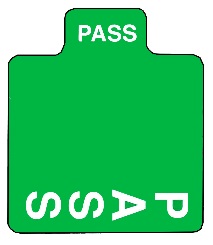 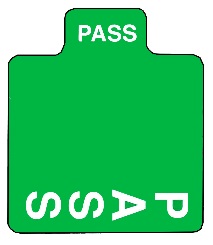 Etelä jakaja
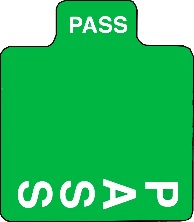 Länsi jakaja
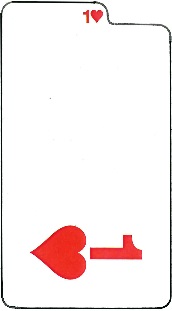 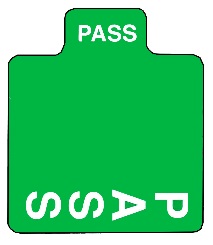 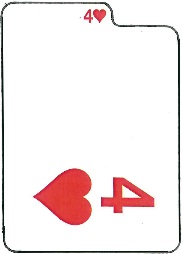 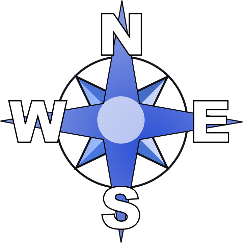 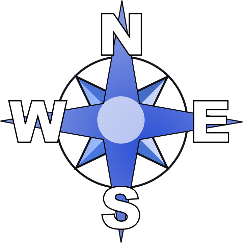 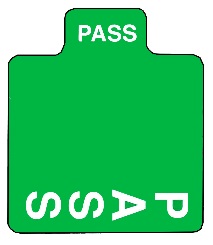 Lähtijä
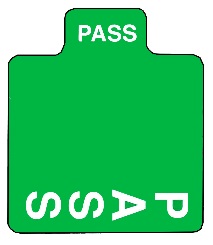 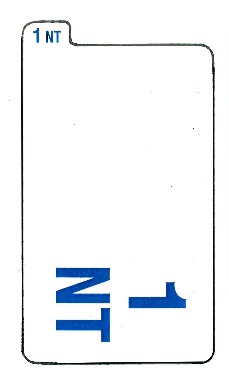 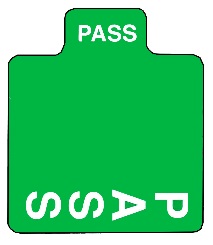 Pelinviejä
1.3.2023
Suomen Bridgeliitto ry
3
Avaus 1 väriValttikorotuksia
1.3.2023
Suomen Bridgeliitto ry
4
Avaus – 1 yläväri
1♥ / 1♠ kutsutaan yläväreiksi.
Voidakseen avata
             tai           tarvitaan
5+kortin väri  ja 12+ ap.
1 ♠
1 ♥
Avaa pisimmällä värillä, jos se on vähintään viiden kortin väri.
Avaustarjous
Korttien määrä
Arvopisteet
1♠
1♥
Vähintään viisi korttia
12+ ap
1.3.2023
Suomen Bridgeliitto ry
5
Vastaajan tarjous, kun hänellä on tuki avaajaan maahan
♠ KJ8
♥ AK943
♦ Q
♣ Q1087
♠ 6
♥ QJ52
♦ A9643
♣ A96
1 ♥
3 ♥
Pass
4 ♥
5+ herttaa, 12+ ap
3+ herttaa, 11-12 ap
Yhteiset pisteet riittävät täyspeliin.
Täyspeli-inviitti
♠ AK875
♥ 107
♦ QJ9
♣ A93
♠ Q103
♥ K9864
♦ 1075
♣ Q8
2 ♠
1 ♠
Pass
5+ pataa, 12+ ap
3+ pataa, 6-10 ap
Yhteiset pisteet eivät riitä täyspeliin.
1.3.2023
Suomen Bridgeliitto ry
6
Esimerkkejä vastaajan tarjouksista
Partneri avaa
1 ♠
Mitä sinä tarjoat?
♠ AK42
♥ A732
♦ Q4
♣ 653
♠ 873
♥ Q82
♦ 95
♣ Q10962
♠ AKJ9
♥ 76
♦ Q1075
♣ J52
♠ AJ42
♥ Q6543
♦ 3
♣ 1042
4 ♠
Pass
3 ♠
2 ♠
13+ ap Loppusitoumus-ehdotus
11-12 ap
Täyspeli-inviitti
0-5 ap
6-10 ap
Koska avaaja tarjoaa täyspelin?
14+ ap
16+ ap
1.3.2023
Suomen Bridgeliitto ry
7
Avaus 1 yläväri ja vastaajan tarjous valttituella
Avaajan 
tarjous
1 ♠
1 ♥
5+ yläväri, 12+ ap
Pass
Pass
0-5 ap
Vastaajan
tarjous
3+kortin valttituki
2 ♠
2 ♥
6-10 ap
3 ♠
3 ♥
11-12 ap 	Täyspeli-inviitti
4 ♠
4 ♥
13+ ap  	Loppusitoumusehdotus
1.3.2023
Suomen Bridgeliitto ry
8
Avaus 1 alaväri
Kun avaat 1 alaväri, niin:
Avaa pisimmällä alavärillä.
1 ♦
Avaa            jos sinulla on kaksi neljän kortin väriä.
Jos sinulla on kaksi kolmen kortin alaväriä, avaa
1 ♣
Kaikissa tapauksissa tarvitset 12+ arvopistettä.
1.3.2023
Suomen Bridgeliitto ry
9
Vastaajan tarjous valttituella
Vastaajan käsi
Avaajan käsi
♠ KQ5
♥ 102
♦ 832
♣ A10832
♠ AJ84
♥ 9653
♦ Q7
♣ KQ9
1 ♣
2 ♣
Pass
5+ ristiä, 6-10 ap
3+ ristiä, 12+ ap
Yhteiset pisteet eivät riitä täyspeliin.
1.3.2023
Suomen Bridgeliitto ry
10
Avaus 1 alaväri ja vastaajan tarjous valttituella
Avaajan 
tarjous
1 ♦
1 ♣
3+ alaväri, 12+ ap
Alavärin tukeminen kieltää 4 kortin ylävärin.
Pass
Pass
0-5 ap
Vastaajan
tarjous
2 ♦
2 ♣
6-10 ap
3+kortin valttituki
3 ♦
3 ♣
11-12 ap 	 Täyspeli-inviitti
5 ♦
5 ♣
16+ ap 	Loppusitoumusehdotus
1.3.2023
Suomen Bridgeliitto ry
11
Vastaajalla ei ole valttitukea
Vastaajan ensimmäinen tarjous ilman valttitukea
Pass	0-5 ap
1 uusi väri	6+ ap ja 4+kortin väri
Pisin väri
Korkein 5-kortin väri
Lähin ylempi 4-kortin väri
Vaatimustarjous
Avaajan vastaus 4+kortin valttituella vastaajan värissä
12-14 ap
2 ♠
2 ♥
15-17 ap
3 ♠
3 ♥
18+ ap 	Loppusitoumusehdotus
4 ♠
4 ♥
1.3.2023
Suomen Bridgeliitto ry
12
Yksi - yli - yksiValttituki vastaajan värille
1.3.2023
Suomen Bridgeliitto ry
13
Vastaajan ensimmäinen tarjous
1 ♥
Avaaja avaa
5+ herttaa, 12+ ap
Vastaaja
Ilman 3+ valttitukea hertassa, vastaaja
voi ehdottaa omaa väriään valtiksi
1 ♠
4+ pataa, 6+ ap
Tarjous on vaatimustarjous,  jolloin avaajan on tarjottava uudelleen!
1.3.2023
Suomen Bridgeliitto ry
14
Vastaajan ensimmäinen tarjous
Avaaja avaa
1 ♦
Mitä tarjoat vastaajana seuraavilla käsillä?
♠ KQ1062
♥ K10973
♦ A
♣ 82
♠ AQJ10
♥ KQ85
♦ 98
♣ J96
♠ KQ62
♥ K10973
♦ AQ
♣ 82
1 ♥
1 ♥
1 ♠
Pisin väri
Korkein
5-kortin väri
Lähin ylempi
4-kortin väri
1.3.2023
Suomen Bridgeliitto ry
15
Avaajan toinen tarjous
Tarjoussarja on edennyt seuraavasti
1 ♠
1 ♥
Mitä tarjoat avaajan neljän kortin valttituella?
♠ KQ62
♥ K10973
♦ A3
♣ 82
♠ KQ102
♥ AK1093
♦ A
♣ 82
♠ AQJ10
♥ KQ852
♦ AK9
♣ 6
2 ♠
3 ♠
4 ♠
12-14 ap
15-17 ap
18+ ap
Loppusitoumusehdotus
1.3.2023
Suomen Bridgeliitto ry
16
Esimerkki
Vastaaja
Avaaja
♠ 93
♥ J973
♦ A4
♣ AKJ108
♠ AQ85
♥ AK652
♦ Q72
♣ 9
1 ♥
1 ♣
Pisin väri, 6+ ap
Pisin väri, 12+ ap
4 ♥
2 ♥
Täyspelivoima löytyy.
4+ valttituki, 12-14 ap
Pass
1.3.2023
Suomen Bridgeliitto ry
17
Yhteenveto
Vastaajan ensimmäinen tarjous ilman valttitukea
Pass	0-5 ap
1 uusi väri	6+ ap ja 4+kortin väri
Pisin väri
Korkein 5-kortin väri
Lähin ylempi 4-kortin väri
Vaatimustarjous
Avaajan vastaus 4+kortin valttituella vastaajan värissä
12-14 ap
2 ♠
2 ♥
15-17 ap
3 ♠
3 ♥
18+ ap     Loppusitoumusehdotus
4 ♠
4 ♥
1.3.2023
Suomen Bridgeliitto ry
18
Sangitarjous
1.3.2023
Suomen Bridgeliitto ry
19
Avaus 1NT
Avaukseen 1NT tarvitaan 15 – 17 ap ja 
joku jakaumista
4333
♠ KQ6
♥ K1097
♦ A73
♣ KJ8
4432
♠ K6
♥ K1097
♦ AQ73
♣ QJ8
5332
♠ 106
♥ KJ7
♦ AQJ73
♣ AJ8
1.3.2023
Suomen Bridgeliitto ry
20
Vastaajan ensimmäinen tarjous
Avaajan tarjous
1NT
Mitä vastaat seuraavilla käsillä?
♠ 962
♥ K63
♦ KJ976
♣ Q7
♠ KJ2
♥ AK4
♦ 10653
♣ J103
♠ AJ5
♥ AKJ
♦ Q1065
♣ QJ2
♠ 965
♥ 43
♦ Q2
♣ A98742
Pass
3NT
2NT
6NT
12 ap
Voima riittää täyspeliin
9 ap
Täyspeli-inviitti
18 ap
Voima riittää slammiin
6 ap
Voima ei riitä täyspeliin
1.3.2023
Suomen Bridgeliitto ry
21
Yhteenveto
Avaus 1NT
15-17 ap jakaumilla 4333, 4432 tai 5332
Vastaajan tarjous avauksen 1NT jälkeen
Max 8 ap		loppusitoumus
Pass
9-10 ap	tasainen käsi	inviitti 3NT:iin
2NT
11-15 ap	tasainen käsi 	 loppusitoumus
3NT
16-17 ap	tasainen käsi 	 inviitti 6NT:iin
4NT
18-20 ap	tasainen käsi 	 loppusitoumus
6NT
21+ ap	tasainen käsi 	 loppusitoumus
7NT
1.3.2023
Suomen Bridgeliitto ry
22
Muita sangitarjouksiaVälitarjous
1.3.2023
Suomen Bridgeliitto ry
23
Muita tasaisia käsiä
Avaajaan ensimmäinen tarjous
1 ♥
Vastaajan 	     tarjouksen jälkeen
1 ♠
avaajan toinen tarjous näyttää
1NT
12-14 ap
2NT
18-19 ap
1.3.2023
Suomen Bridgeliitto ry
24
Esimerkki 1
Avaajan käsi
Vastaajan käsi
♠ A94
♥ KQJ32
♦ A9
♣ 982
♠ KJ82
♥ 104
♦ QJ106
♣ AQ7
Ei 3-kortin valttituki, 6+ ap
Lähin 4-kortin väri
1 ♥
1 ♠
5+ herttaa, 12+ ap
Ei 4-kortin valttituki
Tas. käsi, 12-14 ap
1NT
3NT
Täyspelivoima.
Pass
1.3.2023
Suomen Bridgeliitto ry
25
Esimerkki 2
Avaajan käsi
Vastaajan käsi
♠ KJ82
♥ 104
♦ KQ106
♣ AQ7
♠ AQ4
♥ KQJ32
♦ A9
♣ K82
Lähin 4-kortin väri
6+ ap
1 ♥
1 ♠
5+ hertta, 12+ ap
Ei 4-kortin valttituki
Tas. käsi, 18-19 ap
2NT
6NT
Voima riittää slammiin.
Pass
1.3.2023
Suomen Bridgeliitto ry
26
Välitarjous
Kun vastustaja on avannut, voit tehdä välitarjouksen.

Vaatii
Hyvän 5+ kortin värin
10+ ap

Hyvä 5+ kortin väri sisältää kaksi toppikuvaa.
1.3.2023
Suomen Bridgeliitto ry
27
Esimerkki 1
Länsi
Pohjoinen
Itä
Etelä
1 ♥
1 ♠
2 ♥
Pass
Pass
2 ♠
Pass
1♥	12+ ap, 5+ hertta
1♠	10+ ap, hyvä 5+ pata
2♥	6-10 ap, 3+ hertta
2♠	6-10 ap, 3+ pata
1.3.2023
Suomen Bridgeliitto ry
28
Esimerkki 2
Länsi
Pohjoinen
Itä
Etelä
1NT
1 ♥
Pass
3NT
Pass
Pass
Pass
1 ♥	12+ ap, 5+ hertta
1NT	15-17 ap, tasainen käsi, 		pito hertassa
3NT	11-15 ap, tas. käsi
1.3.2023
Suomen Bridgeliitto ry
29
Yhteenveto
Eri voimakkuuksia tasaisilla käsillä
12-14 ap	Avaa 1 väri ja tarjoa seuraavaksi NT alimmalla tasolla
15-17 ap 	Avaa 1NT
18-19 ap	Avaa 1 väri ja tarjoa seuraavaksi NT hypyllä
Välitarjous
1 väri	10+ ap	hyvä 5+kortin väri
1NT	15-17 ap	tasainen käsi ja pito avausvärissä
1.3.2023
Suomen Bridgeliitto ry
30
Kaksi-yli-yksi1NT-yli-yksiAvaajan toinen tarjous
1.3.2023
Suomen Bridgeliitto ry
31
Vastaaja: 2-yli-1
Partneri on avannut
1 ♥
Jos sinulla on vähintään 10 ap, voit tarjota 
värisi kahden tasolla.
Tämä on melkein täyspelivaatimus!
2 ♣
Tarjoat
1.3.2023
Suomen Bridgeliitto ry
32
Vastaajan 2-yli-1 tarjous
Avaaja tarjoaa
1 ♥
Mitä tarjoat seuraavilla käsillä?
♠ 965
♥ 43
♦ AKQ2
♥ A987
♠ AQ92
♥ K6
♦ KJ976
♣ 74
♠ AJ
♥ J
♦ Q10654
♣ AQJ82
2 ♦
2 ♦
2 ♣
10+ ap
Pisin väri
Vaatimus
10+ ap
Korkein 
5-kortin väri
Vaatimus
10+ ap
Seuraava
4-kortin väri
Vaatimus
1.3.2023
Suomen Bridgeliitto ry
33
Esimerkki 2-yli-1
Vastaaja
Avaaja
♠ Q6
♥ J9432
♦ AQJ9
♣ A2
♠ AK3
♥ AK
♦ 1063
♣ KQJ95
1 ♥
2 ♣
5+ herttaa, 12+ ap
4+ ristiä, 10+ ap
Ei 4-kortin valttitukea
4+ ruutua, 12-17 ap
6NT
2 ♦
Pikkuslammivoima
Pass
1.3.2023
Suomen Bridgeliitto ry
34
Vastaaja:1NT-yli-1
Vastaajan 1NT tarjous 1 väri-avauksen jälkeen näyttää 6-11 ap ja kieltää
3+ valttituen ylävärissä tai 5+ valttituen alavärissä
ei 4+ kortin tarjottavaa väriä 1-tasolla
Vastaaja
Avaaja
♠ K3
♥ Q7652
♦ 98
♣ KQ82
♠ Q6542
♥ AK43
♦ AQ6
♣ 5
1 ♠
1NT
Jako ei tiedossa, 6-11 ap
5+ pataa, 12+ ap
4+ herttaa, 10-11 apTäyspeli-inviitti
3 ♥
2 ♥
4+ herttaa, 12-17 ap
15 ap, maksimit!
Pass
4 ♥
1.3.2023
Suomen Bridgeliitto ry
35
Avaajalla on kaksivärikäsi
1-yli-1 tai 1NT-yli-1 jälkeen avaaja näyttää toisen värinsä
alimmalla tasolla 12-17 ap
hypyllä 3-tasolle 18+ ap. 
Tarjous on täyspelivaatimus.
Vastaaja
Avaaja
♠ Q3
♥ KJ62
♦ 98
♣ KJ852
♠ AK654
♥ Q3
♦ AKQ106
♣ 4
1 ♠
1NT
5+ pataa, 12+ ap
Ei 3+ kortin valttitukea, 6-11 ap
3NT
3 ♦
4+ ruutua, 18+ ap
Loppusitoumusehdotus
Pass
1.3.2023
Suomen Bridgeliitto ry
36
Avaajalla on yksivärikäsi
1-yli-1 tai 1NT-yli-1 jälkeen avaaja tarjoaa uudestaan 6+ kortin värinsä
alimmalla tasolla 12-14 ap
hypyllä 3- tasolle 15-17 ap
hypyllä 4-tasolle18+ ap
Avaaja
Vastaaja
♠ K3
♥ K7652
♦ 98
♣ KQ82
♠ AQ6542
♥ A43
♦ A6
♣ 54
1 ♠
1NT
5+ pataa, 12+ hp
Jako ei tiedossa, 6-11 ap
2 pataa, 10-11 ap 
Täyspeli-inviitti
2 ♠
3 ♠
6+ pataa, 12-14 hp
Pass
4 ♠
14 ap, maksimit!
1.3.2023
Suomen Bridgeliitto ry
37
Yhteenveto
Vastaajan ensimmäinen tarjous
1-yli-1	6+ ap, 4+kortin väri	Kierrosvaatimus
1NT-yli-1 	6-11 ap, ei 3+ valttituki,	ei tarjottavaa väriä yhden tasolla	Ei vaatimus
2-yli-1	10+ap, 4+kortin väri	Melkein täyspelivaatimus
Avaajan toinen tarjous 1-yli-1 jäkeen (1NT-yli-1)
Avaaja näyttää kätensä seuraavassa järjestyksessä:
		12-14 ap	15-17 ap 	18+ ap
Valttituki	1♥ – 1♠ 	2♠	3♠	4♠
Kaksivärikäsi	1♥ – 1♠	2♣	2♣	3♣
Yksivärikäsi	1♥ – 1♠	2♥	3♥	4♥
Tasainen käsi	1♥ – 1♠	1NT		2NT
1.3.2023
Suomen Bridgeliitto ry
38
Kahdennukset
1.3.2023
Suomen Bridgeliitto ry
39
Ilmaisukahdennus
Vasemman puoleinen vastustaja avaa 1 väri.

Sinun kahdennus on ilmaisukahdennus, joka vaatii
3+ korttia kaikissa tarjoamattomissa väreissä
12+ ap
1.3.2023
Suomen Bridgeliitto ry
40
Partnerin tarjous
L/Ei kukaan
X
Pass
1 ♥
Olet Etelä. Mitä tarjoat seuraavilla käsillä?
♠ 97643
♥ Q102
♦ 832
♣ 63
♠ AJ543
♥ 765
♦ A
♣ AJ65
♠ AJ543
♥ 7652
♦ A
♣ Q76
1 ♠
4 ♠
3 ♠
0-5 hp
Pisin väri
Loppusitoumusehdotus
11-12 ap
4+pataa
Täyspeli-inviitti
13+ hp
4+pataa
Loppusitoumusehdotus
1.3.2023
Suomen Bridgeliitto ry
41
Partnerin vastaus pidolla avausvärissä
Mitä tarjoat etelänä, seuraavassa tarjoussarjassa, kun partneri on ilmaisukahdentanut?
Pito avausvärissä ja
1.3.2023
Suomen Bridgeliitto ry
42
Ilmaisukahdennus muuttuu rankaisuksi
Länsi
Pohjoinen
Itä
Etelä
Pass
X
1 ♠
Pass
Pass
1♠	12+ ap, 5+ pataa
X	12+ ap, väh. 3 korttia 	tarjoamattomissa väreissä.
Länsi muuttaa ilmaisukahdennuksen rankaisuksi!
1.3.2023
Suomen Bridgeliitto ry
43
Rankaisukahdennus
Länsi
Pohjoinen
Itä
Etelä
1 ♠
4 ♠
Pass
Pass
Pass
X
Pass
Pass
Pass
Etelän 1 pata avauksen ja pohjoisen
neljän padan jälkeen,
on sinun vuoro läntenä tarjota.
Sinulla on kolme patatikkiä
ja herttaässä.
Jos tarjoat            näytät ettet usko,
että etelä pystyy saamaan 10 tikkiä!
X
1.3.2023
Suomen Bridgeliitto ry
44
Ilmaisukahdennus välitarjouksen jälkeen
Jos sinulla on vähintään 4+ korttia tarjoamattomissa väreissä ja 8+ ap voit myös ”ilmaisukahdentaa”, kun partneri on avannut ja  oikean puoleinen vastustaja on tehnyt välitarjouksen.

Jos partneri tarjoaa 1♥, tarjoat täyspelin 4♥
1.3.2023
Suomen Bridgeliitto ry
45
Yhteenveto ilmaisukahdennus
Ilmaisukahdennus tarjotaan heti ensimmäisellä mahdollisuudella 
ja se lupaa
vähintään kolme korttia tarjoamattomissa väreissä
että avausväri on ilmaisukahdentajan lyhin väri
12+ ap
Tarjous on vaatimus ja partnerin pitää tarjota.
Mitä tarjoat tarjoussarjassa 1♦ – X – Pass – ?
1 ♠
0-5 ap	4+kortin väri 	Loppusitoumusehdotus
1 ♥
6-10 ap    	4+kortin väri
2 ♠
2 ♥
11-12 ap    	4+kortin väri 	Inviitti
3 ♥
3 ♠
13+  ap   	4+kortin väri	Loppusitoumusehdotus
4 ♥
4 ♠
1.3.2023
Suomen Bridgeliitto ry
46
Heikot kakkosetEstotarjoukset
1.3.2023
Suomen Bridgeliitto ry
47
Heikot kakkoset
Jos avaat
2 ♦
tai
2 ♥
tai
2 ♠
lupaat
6-kortin värin ja 6-11 ap.
1.3.2023
Suomen Bridgeliitto ry
48
Esimerkkejä
Millä avaat?
♠ 43
♥ 1087652
♦ A3
♣ Q76
♠ AJ10543
♥ 6
♦ 7
♣ K10753
♠ KQ10643
♥ 102
♦ A82
♣ 63
♠ 983
♥ 2
♦ AQ10975
♣ 1076
Pass
2 ♠
Pass
2 ♦
8ap
6-kortin ja5-kortin värillä ei pidä
avata heikolla kakkosella
6 ap
Hyvä 6-kortin
ruutu
Täydellinen käsi
6 ap
Huono 6-kortin
hertta
9 ap
Hyvä 6-kortin
 pata
Täydellinen käsi
1.3.2023
Suomen Bridgeliitto ry
49
Älä pelkästään laske arvopisteitä
Joskus on parempi laskea tikkien määrä kuin arvopisteitä!
Avaaja
Vastaaja
♠ 65
♥ 872
♦ KQJ432
♣ 93
♠ AK4
♥ A3
♦ A97
♣ 108642
2 ♦
3NT
Pass
Näet yhdeksän tikkiä
♠ AK107
♥ K972
♦ 83
♣ A73
♠ 86
♥ AJ10865
♦ K102
♣ 102
2 ♥
4 ♥
Pass
Näet todennäköisesti kymmenen tikkiä herttapelissä
1.3.2023
Suomen Bridgeliitto ry
50
Aika uhrata itsensä!
Länsi
Pohjoinen
Itä
Etelä
2 ♠
Pass
3 ♥
4 ♥
Pass
Pass
X
Pass
4 ♠
Pass
Pass
2♠	6-11 ap, 6 pataa
4♥	Kuinka monta pistettä EW-pari saa, jos 4♥ menee kotiin?
4♠?	Kuinka monta kahdennettua pietiä antaa vähemmän pisteitä?
1.3.2023
Suomen Bridgeliitto ry
51
Pistetaulukko
Täyspeli (4♥ / 4♠) vaarattomassa antaa 420 pistettä!

Täyspeli (4♥ / 4♠) vaarassa antaa 620 pistettä!

Parhaiten yleensä onnistuu uhrauksessa vaarattomassa vastaan vaara!
1.3.2023
Suomen Bridgeliitto ry
52
Korkeammat estotarjoukset
7-kortin väri ja 6-11 ap
3 ♣
3 ♦
3 ♥
3 ♠
8-kortin väri ja 6-11 ap
Uusi väri partnerilta on
täyspelivaatimus!
4 ♣
4 ♦
4 ♥
4 ♠
Avaaja
Vastaaja
4 ♦
3 ♠
5 ♦
Pass
?
1.3.2023
Suomen Bridgeliitto ry
53
Yhteenveto
Heikot kakkoset ja estotarjoukset
6-11 ap	6-kortin väri
6-11 ap	7-kortin väri
6-11 ap	8-kortin väri
Partnerin uusi väri on täyspelivaatimus
2 ♦
2 ♥
2 ♠
Usein on kannattavaa uhrautua vaaraton vastaan vaara -tilanteessa.
3 ♣
3 ♦
3 ♥
3 ♣
Arvopisteet eivät ole niin tärkeitä, jos sinulla ja partnerilla on monta korttia värissä.
4 ♣
4 ♦
4 ♥
4 ♠
1.3.2023
Suomen Bridgeliitto ry
54
Vahvat kädet
1.3.2023
Suomen Bridgeliitto ry
55
Vahvat avauskädet
22+ ap ja epätasainen käsi, jolla
avaat
2 ♣
Partneri tarjoaa
2 ♦
Tällä kädellä tarjoat
2 ♠
joka näyttää
5+ kortin patavärin,
22+ ap ja
epätasaisen käden.
Tarjous on täyspelivaatimus!
1.3.2023
Suomen Bridgeliitto ry
56
Esimerkki
Avaaja
Vastaaja
♠ KQJ984
♥ A
♦ A8
♣ AKJ7
♠ 10765
♥ 9852
♦ 5
♣ 10986
2 ♦
2 ♣
2 ♠
4 ♠
Pass
4♠ Tarjous näyttää 3+valttituen ja heikon käden!
♠ 83
♥ KQJ1096
♦ J106
♣ 97
♠ A9
♥ A5
♦ KQ5
♣ AKQ873
2 ♥
2 ♣
3 ♣
3 ♥
Pass
6 ♥
2♥ Hyvä 5+hertta ja 6+ ap
3♣ Korkeintaan 2-kortin hertta ja 5+risti
3♥ 6+ hertta
1.3.2023
Suomen Bridgeliitto ry
57
Vahvoja tasaisia käsiä
Avataan 2NT 20-21 ap ja tasainen käsi.
22-24 ap tasainen käsi avataan 2♣ ja tarjotaan sen jälkeen 2NT.
1.3.2023
Suomen Bridgeliitto ry
58
Tarjoaminen vahvan ja tasaisen avauksen jälkeen
sinä tarjoat 2♦
Avaaja tarjoaa 2♣
avaaja tarjoaa 2NT
Mitä tarjoat seuraavilla käsillä?
♠ AQ10943
♥ 32
♦ 82
♣ Q54
♠ Q1042
♥ A632
♦ 82
♣ Q72
♠ Q52
♥ A3
♦ J832
♣ 9843
3 ♣
3 ♥
3NT
Loppu-
sitoumus
Yläväri-
kysely
Ylivienti/siirto
pataan
1.3.2023
Suomen Bridgeliitto ry
59
Avaukset tasaisilla käsillä
Voima	Avaus	Avaajan toinen tarjous	Esimerkki
12-14 ap	1 väri	Tarjoa NT alimmalla tasolla	1♦ – 1♥ – 1NT
15-17 ap	1NT
18-19 ap	1 väri	Tarjoa NT hypyllä	1♣ – 1♠ – 2NT
20-21 ap	2NT
22-24 ap	2♣	Tarjoa 2NT	2♣ – 2♦ – 2NT
Tarjoussarja jatkuu 2NT sekä 2♣ – 2♦ – 2NT -sarjan jälkeen samalla tavalla kun 1NT jälkeen.
♠ AJ4
♥ AK
♦ AK103
♣ AQ64
Miten tarjoaisit tällä kädellä?
1.3.2023
Suomen Bridgeliitto ry
60
Esimerkkejä vahvoilla käsillä
Partneri tarjoaa 2♦
Avaat 2♣
Mitä sinä tarjoat?
♠ AKQ104
♥ A3
♦ AKQ82
♣ 6
♠ AKQJ3
♥ 2
♦ AKQ1095
♣ A
♠ AKJ109643
♥ --
♦ A
♣ AKJ5
♠ AJ4
♥ AK
♦ AKQ43
♣ Q64
2NT
2 ♠
3 ♦
2 ♠
20 ap
Vaikka sinulla on
8-kortin väri, tarjoat rauhallisesti 2♠
22 ap
Slammi voi onnistua
4+ kortin
valttituella
23 ap
Käsi on tasainen
5-kortin värillä
22 ap
Ruutu onpisin väri
1.3.2023
Suomen Bridgeliitto ry
61
Yhteenveto
12+ ap	(2)3+kortin väri
Avaus	Voima	Värin vaatimukset
12+ ap	5+kortin väri
1NT
15-17 ap	Tasainen käsi
22+ ap	Täyspelivaatimus
2 ♣
6-11 ap	6-kortin väri
1 ♥
1 ♠
1 ♣
1 ♦
2 ♦
2 ♥
2 ♠
2NT
20-21 ap	Tasainen käsi
6-11 ap	7-kortin väri
3 ♣
3 ♦
3 ♥
3 ♠
6-11 ap	8-kortin väri
4 ♣
4 ♦
4 ♥
4 ♠
1.3.2023
Suomen Bridgeliitto ry
62
NT-avauksen jatkotarjouksetStayman - ylävärikysely Siirrot (yliviennit)
1.3.2023
Suomen Bridgeliitto ry
63
6+ ylävärin vastaus 1NT tarjoukseen (siirto)
Partnerisi tarjoaa 1NT
Miten saadaan parisi pelinviejäksi 4 hertan yläväripeliin?
Tarjoat 2♦,  joka on siirto herttaan.
Parisi tarjoaa 2♥, pyyntösi mukaisesti.
Tarjoat 4♥.
5+ herttaa, 0+ ap
2 ♦
Siirrot 1NT avauksen jälkeen
2 ♥
2 ♠
2 ♥
5+ pataa, 0+ ap
Sinun korttisi
1.3.2023
Suomen Bridgeliitto ry
64
Esimerkkejä siirtotarjouksista
Avaaja
Vastaaja
♠ KQJ8
♥ A97
♦ A83
♣ J93
♠ 1075
♥ 108532
♦ 5
♣ Q1086
1NT
2 ♦
2 ♥
Pass
2♦ pyytää avaajaa tarjoamaan 2♥ (siirto/ylivienti 2♥)
♠ KJ10832
♥ 963
♦ 6
♣ 982
♠ A95
♥ A52
♦ KQ5
♣ AKQ3
2 ♦
2 ♣
3NT
3 ♥
3 ♠
4 ♠
Pass
3♥ 5+ pataa ja 0+ ap (siirto 3♠)
1.3.2023
65
Ylävärikysely 2♣
Jos meillä on yhteinen vähintään kahdeksan (8) 
kortin ylävärivaltti, haluamme pelata 4♥ tai 4♠ ennemmin kuin 3NT
9+ arvopisteellä ja vähintään 4 kortin ylävärillä, voimme tehdä 
ylävärikyselyn 2♣.
Vastaajan käsi
1.3.2023
Suomen Bridgeliitto ry
66
Esimerkkejä ylävärikyselystä
Partnerisi tarjoaa 2♣
Avaat INT
Mitä sinä tarjoat?
♠ AK4
♥ A732
♦ AQ84
♣ 65
♠ AQ3
♥ KQ2
♦ 95
♣ AJ1092
♠ AKJ109
♥ Q76
♦ QJ7
♣ K5
♠ AJ42
♥ AK65
♦ Q43
♣ Q4
2 ♥
2 ♥
2 ♦
2 ♠
4 tai 5 kortin
hertta
4 kortin hertta ja 4 kortin pata (molemmat ylävärit).
Ei 4 kortin yläväriä
4 tai 5 kortin pata
1.3.2023
Suomen Bridgeliitto ry
67
Esimerkkejä ylävärikyselyistä
Avaaja
Vastaaja
♠ AQ9
♥ QJ63
♦ A962
♣ Q4
♠ KJ87
♥ K1074
♦ K5
♣ 832
1NT
2 ♣
2 ♥
4 ♥
Pass
♠ KJ87
♥ K1074
♦ K5
♣ 832
♠ AQ9
♥ QJ6
♦ A962
♣ Q54
1NT
2 ♣
2 ♦
3NT
Pass
1.3.2023
68
Tarjoukset vahvan tasaisen avauskäden jälkeen
Parisi on avannut 2♣. 
Sinä tarjoat 2♦.  
Parisi tarjoaa 2NT
Mitä tarjoat seuraavilla käsillä?
♠ 97643
♥ Q102
♦ 832
♣ 63
♠ AJ543
♥ 7652
♦ A
♣ Q76
♠ AJ543
♥ 765
♦ A
♣ AJ65
3 ♣
3 ♥
3NT
Tasainen jakauma 22-24 ap
Lopputarjous
Ylävärikysely
Siirto pataan
1.3.2023
Suomen Bridgeliitto ry
69
Vastaukset 1NT avaukseen
vastaus	voima
Heikko käsi, korkeintaan 8ap 	lopputarjous
Pass
Ylävärikysely 9+ ap		vaatimustarjous
2 ♣
5+ herttaa 0+ ap		 	vaatimustarjous (siirto 2♥)
2 ♦
5+ pataa, 0+ ap			 	vaatimustarjous (siirto 2♠)
2 ♥
Tasainen jakauma, 9-10 ap		inviitti 3NT
2NT
Tasainen jakauma, 11-15 ap 	lopputarjous
3NT
Tasainen jakauma, 16-17 ap 	inviitti 6NT
4NT
Tasainen jakauma, 18-20 ap 	lopputarjous
6NT
Tasainen jakauma, 21+ ap 	 	lopputarjous
7NT
1.3.2023
Suomen Bridgeliitto ry
70
Siirrot sekä ylävärikysely ja vastaukset siihen
2♣
Ylävärikysely (vastaukset alla)
Vastaukset 1NT avaukseen
2♦
Siirto 2♥, jonka jälkeen voit passata, invitoida tai tarjota lopputarjouksen.
2♥
Siirto 2♠, jonka jälkeen voit passata, invitoida tai tarjota lopputarjouksen.
2♦
Ei neljän kortin herttaa eikä pataa.
Avaajan vastaukset ylävärikyselyyn
tarjous	merkitys
2♥
4 tai 5 kortin hertta tai 4-4 jakauma yläväreissä.
2♠
4 tai 5 kortin pata.
71
Ässäkysely 4NT – BlackwoodKuningaskysely 5NT
1.3.2023
Suomen Bridgeliitto ry
72
Ässäkysely 4NT - Blackwood
5 ♣
0 tai 4 ässää
5 ♦
1 ässä
5 ♥
2 ässää
Vastaukset ässäkyselyyn 4NT
3 ässää
5 ♠
1.3.2023
Suomen Bridgeliitto ry
73
Esimerkki 1 Blackwood (ässäkysely)
Avauskäsi
Vastauskäsi
♠ 3
♥ K864
♦ AQJ72
♣ AQ9
♠ AQ96
♥ QJ1072
♦ K8
♣ K4
1 ♦
1 ♥
4+ herttaa, 6+ ap
3+ ruutua, 12+ ap
4NT
3 ♥
4+ herttaa, 15-17 ap
Blackwood 4NT
6 ♥
Lopputarjous
3NT
Kaksi ässää
Pass
74
1.3.2023
Suomen Bridgeliitto ry
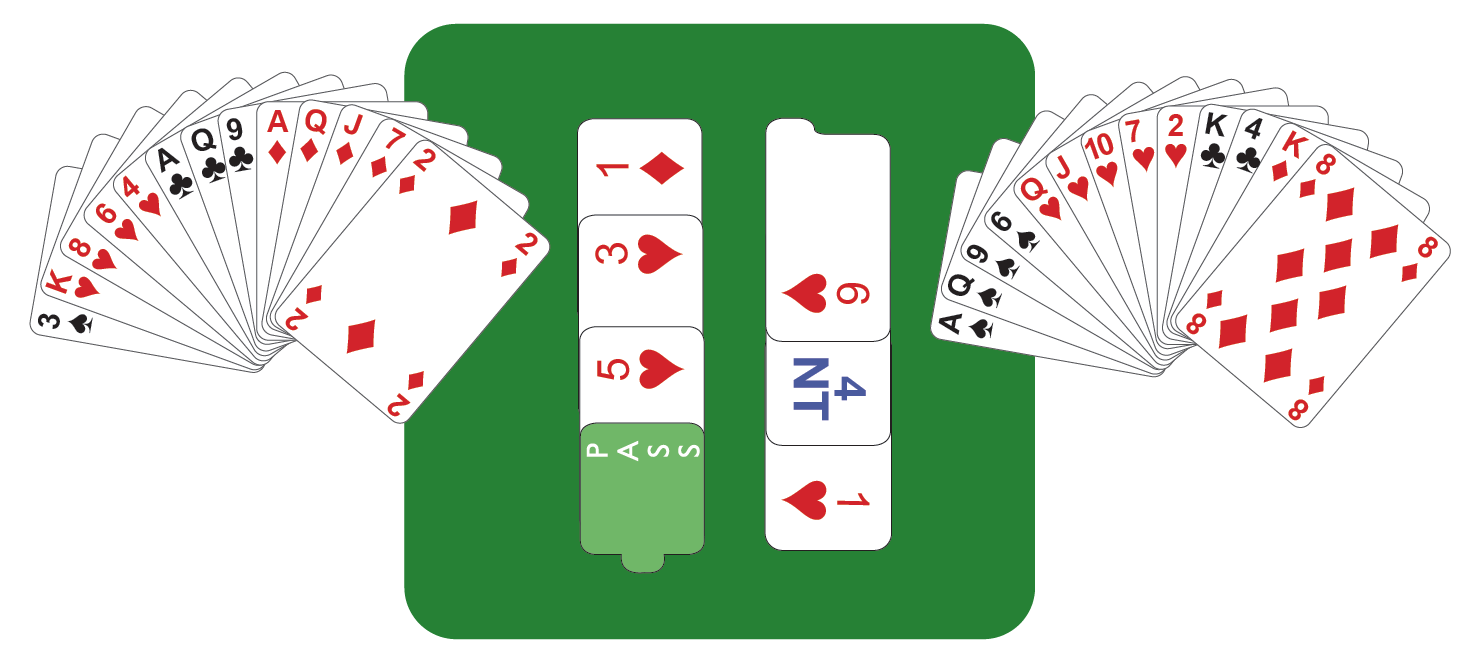 Esimerkki 2 Blackwood
1 ♦
1 ♥
3+ ruutua,12+ ap
4+ herttaa, 6+ ap
4NT
3 ♥
4+ herttaa & 5+ ruutua 15-17 ap
Blackwood
6 ♥
Lopputarjous, johon jäädään.
5 ♥
2 ässää
Pass
1.3.2023
Suomen Bridgeliitto ry
75
Esimerkki 3 Blackwood
Avauskäsi
Vastauskäsi
♠ AQ102
♥ KQ
♦ A93
♣ KQ109
♠ KJ74
♥ J7
♦ KQJ106
♣ 42
Tasainen käsi, 20-21 ap
2NT
3 ♣
Ylävärikysely, 6+ ap
4NT
3 ♠
4+ pataa
Blackwood 4NT
Lopputarjous. Jäädään viiden tasolle, koska avaustarjouksen tekijällä oli vain kaksi ässää.
5 ♠
Kaksi ässää
5 ♥
Pass
76
1.3.2023
Suomen Bridgeliitto ry
Kuningaskysely 5NT
Avauskäsi
Vastauskäsi
♠ KQJ874
♥ AK
♦ AQ92
♣ A
♠ A93
♥ 8543
♦ K6
♣ K765
22 ap
2 ♣
2 ♦
Olen mukana. Mitä sinulla on?
3 ♠
2 ♠
5+ pataa, epätasainen jakauma
3+ valttituki, 6+ ap
5 ♦
Blackwood (ässäkysely)
4NT
1 ässä
5NT
6 ♥
Kuningaskysely
2 kuningasta
Pass
7 ♥
Iso slammi!
1.3.2023
Suomen Bridgeliitto ry
77
Vastaukset Blackwood ässäkyselyyn ja kuningaskyselyyn
1.3.2023
Suomen Bridgeliitto ry
78
Onnea peliin!
1.3.2023
Suomen Bridgeliitto ry
79